Slides based on:Probabilistic Roboticshttp://www.probabilistic-robotics.org/ &Cyrill Stachniss http://ais.informatik.uni-freiburg.de/teaching/ws13/mapping/index_en.php
(Sensors on wheels)
[Speaker Notes: Sensors on wheels]
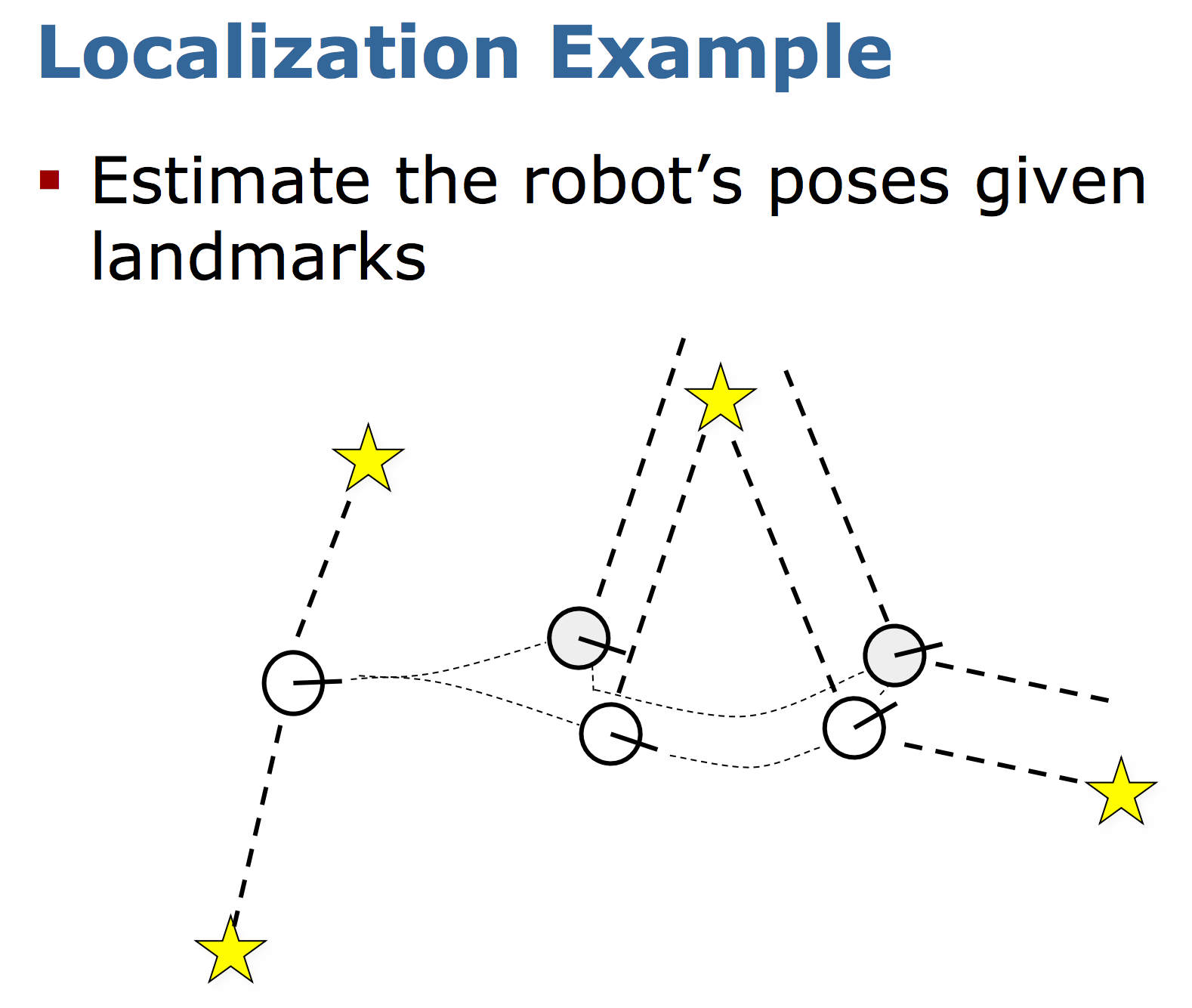 2
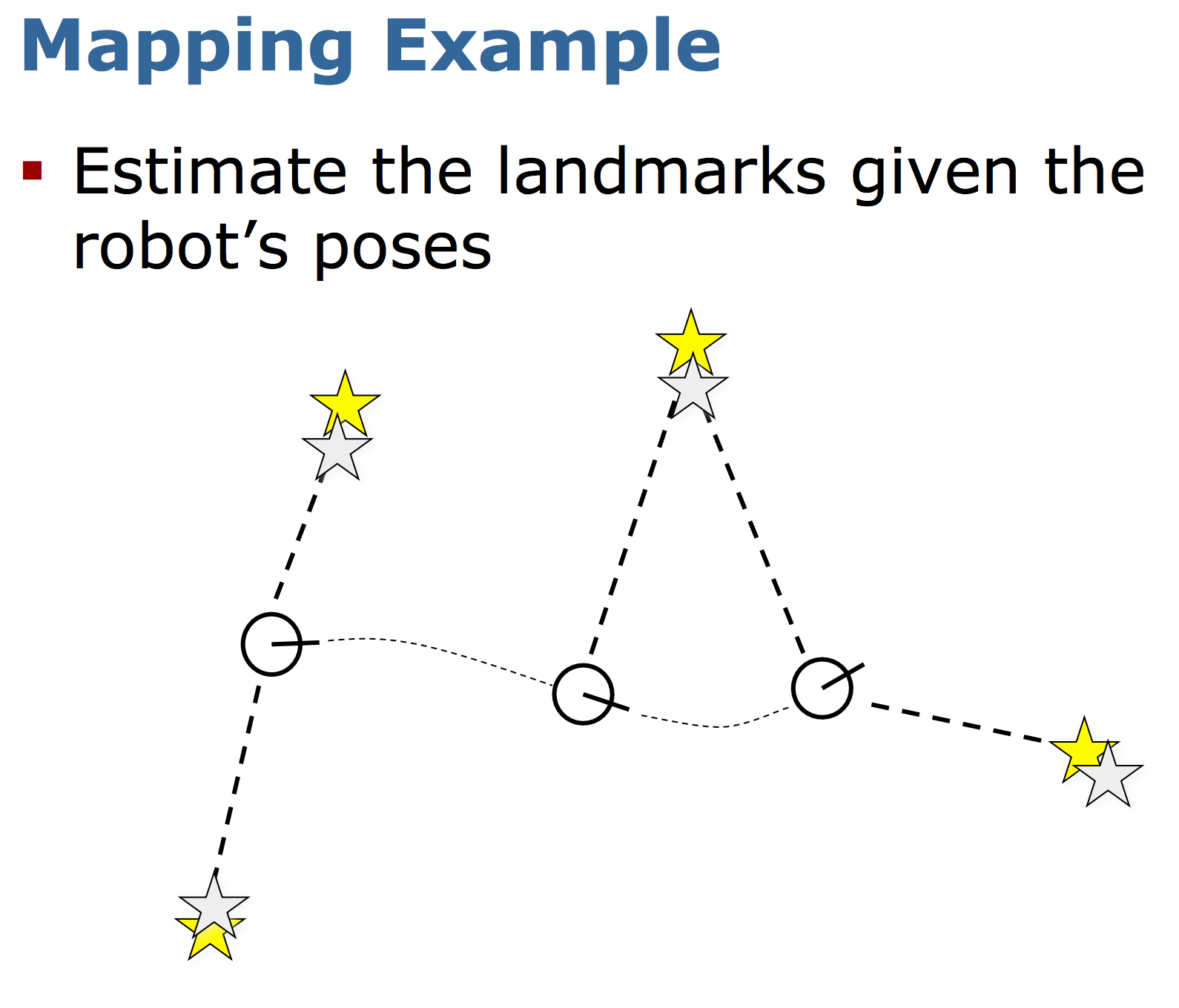 3
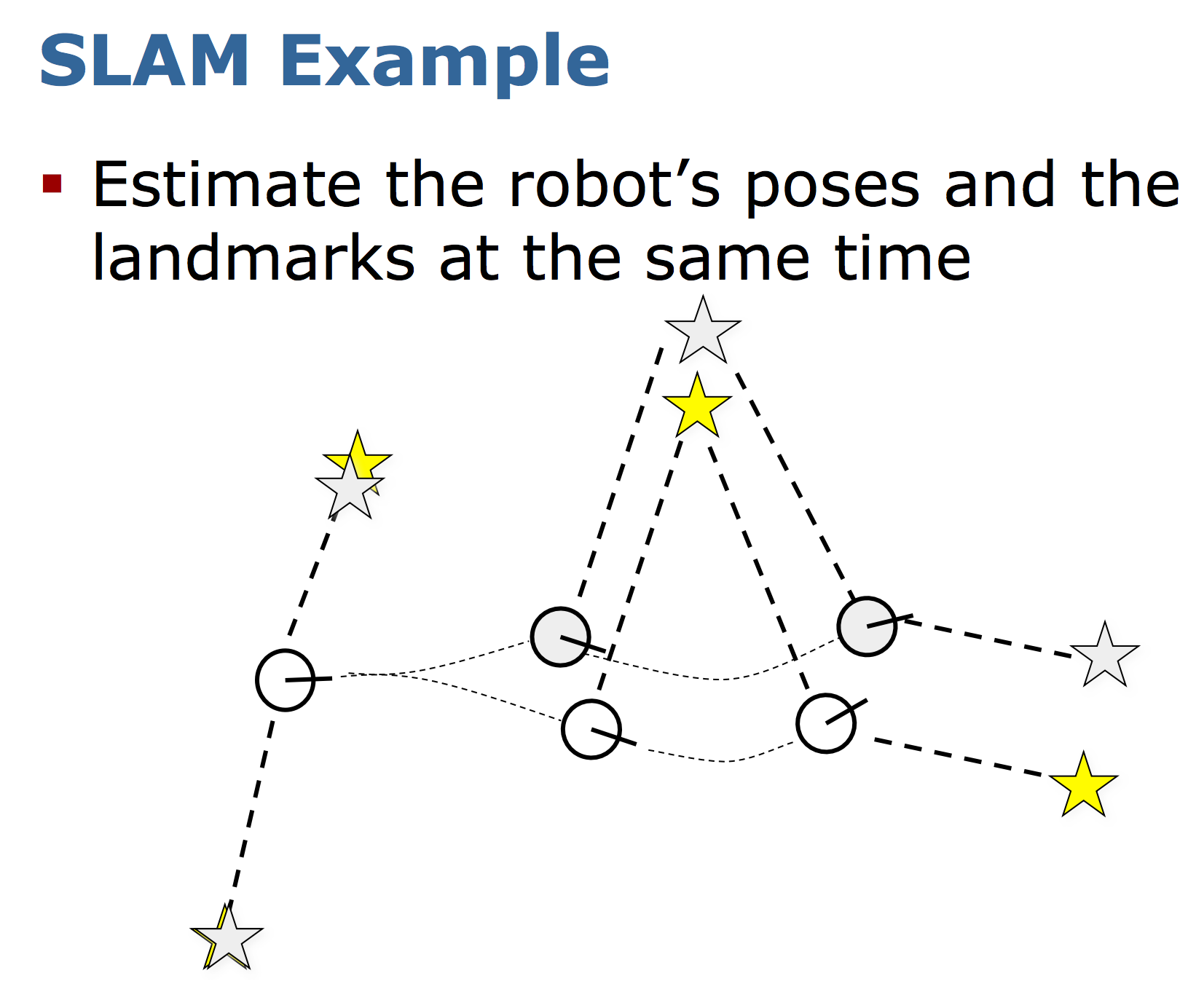 4
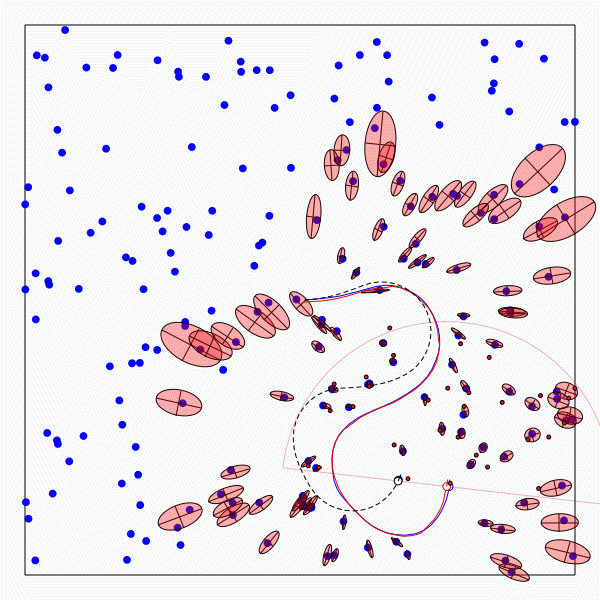 The SLAM Problem
A robot is exploring an unknown, static environment.
Given:
The robot’s controls
Observations of nearby features
	Estimate:
Map of features
Path of the robot
5
[Speaker Notes: Fundamental!]
Structure of the Landmark-based SLAM-Problem
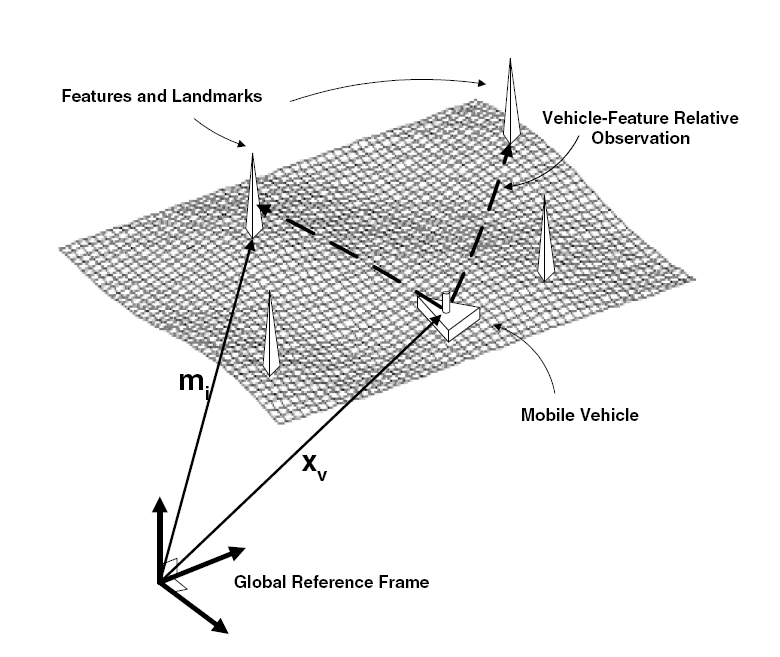 6
Indoors
Undersea
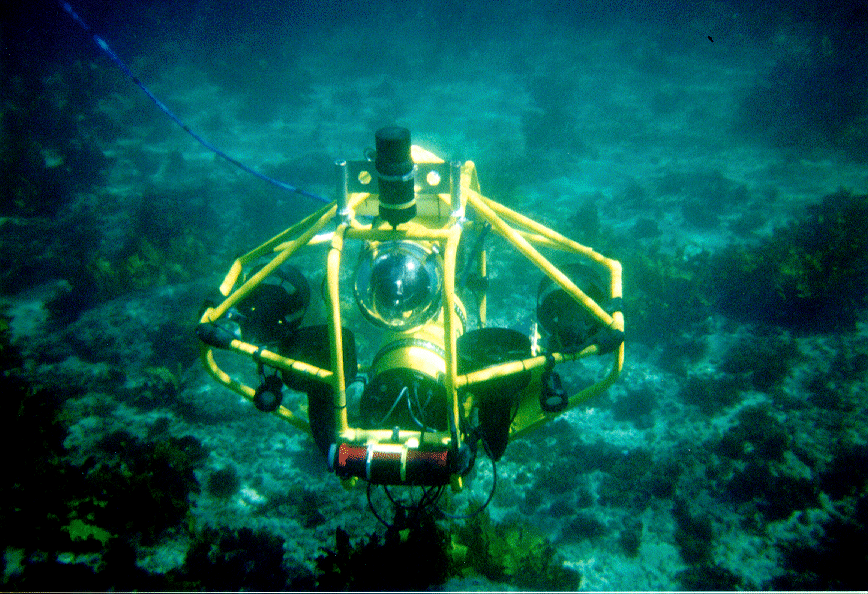 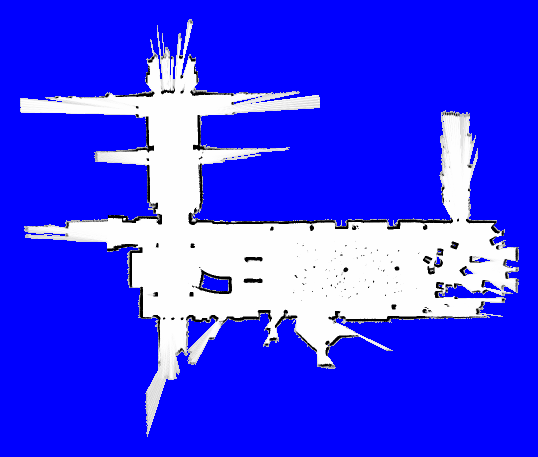 Underground
Space
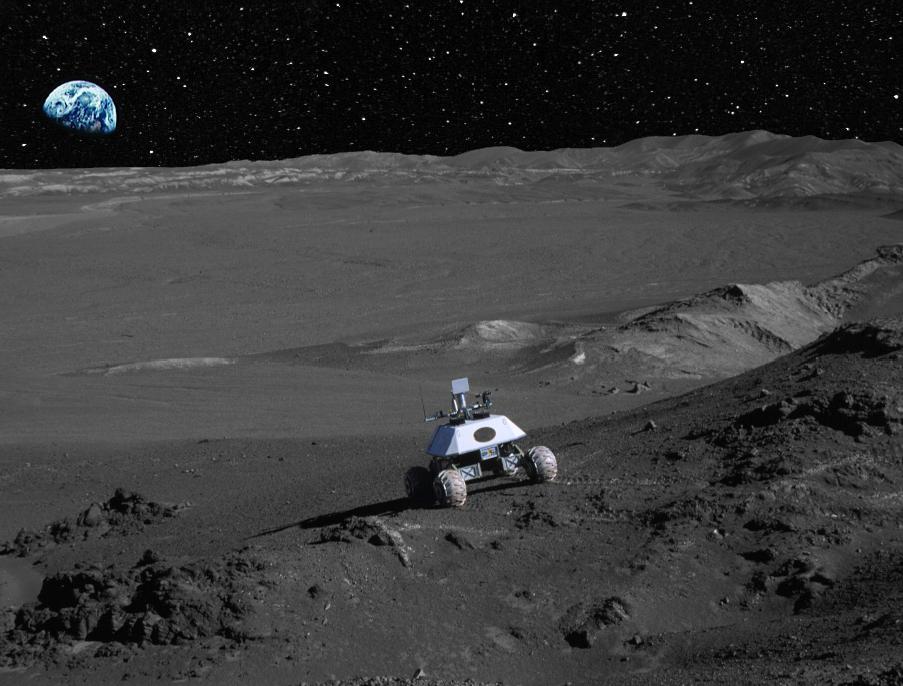 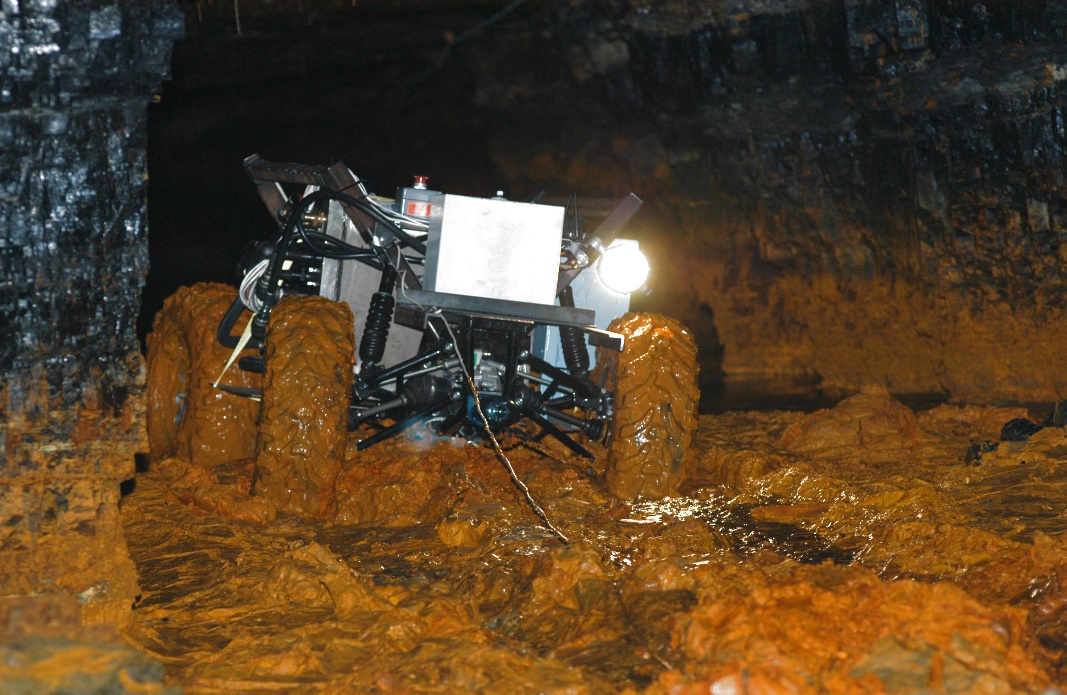 SLAM Applications
7
Representations
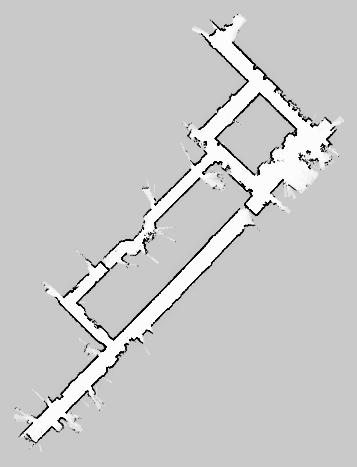 Grid maps or scans


	
	[Lu & Milios, 97; Gutmann, 98: Thrun 98; Burgard, 99; Konolige & Gutmann, 00; Thrun, 00; Arras, 99; Haehnel, 01;…]

Landmark-based
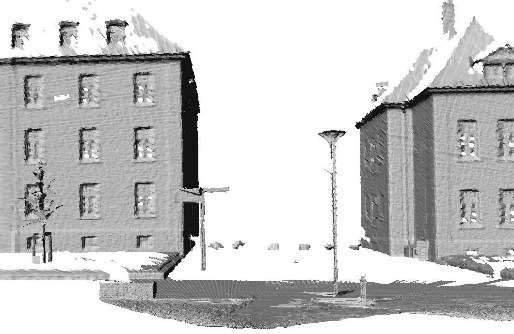 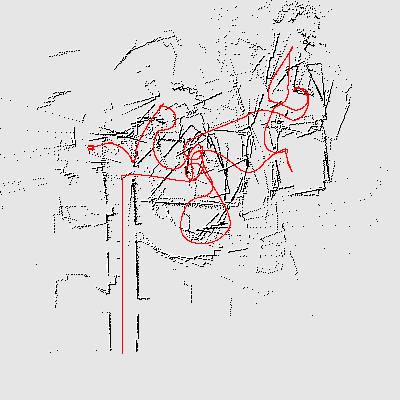 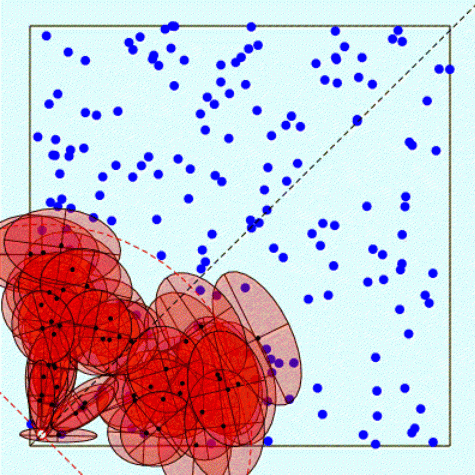 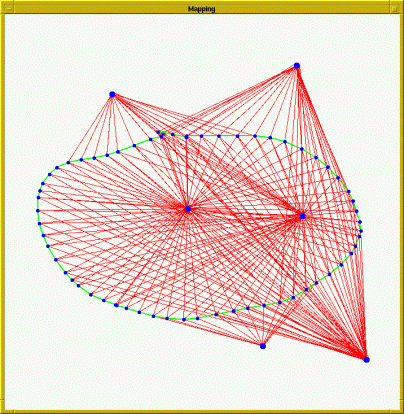 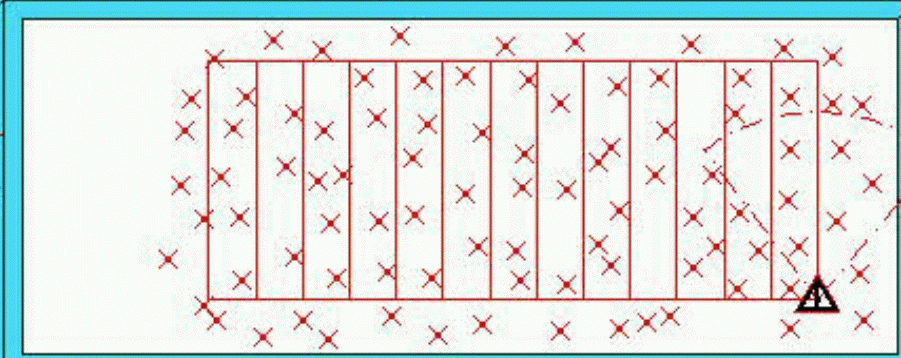 [Leonard et al., 98; Castelanos et al., 99: Dissanayake et al., 2001; Montemerlo et al., 2002;…
8
iRobot Roomba 980
Visual SLAM
http://spectrum.ieee.org/automaton/robotics/home-robots/irobot-brings-visual-mapping-and-navigation-to-the-roomba-980
https://www.youtube.com/watch?v=oj3Vawn-kRE
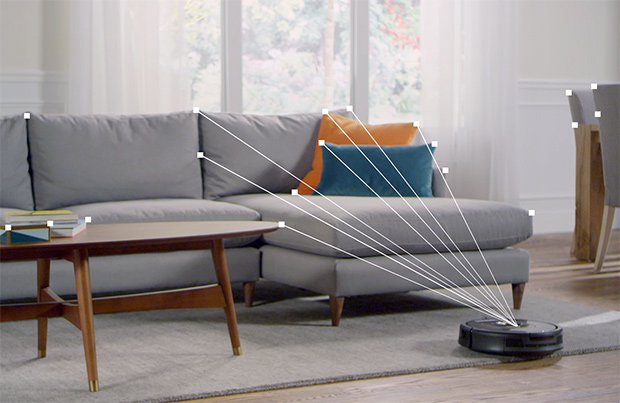 9
Why is SLAM a hard problem?
SLAM: robot path and map are both unknown
Robot path error correlates errors in the map
10
Why is SLAM a hard problem?
Robot pose
uncertainty
In the real world, the mapping between observations and landmarks is unknown
Picking wrong data associations can have catastrophic consequences
Pose error correlates data associations
11
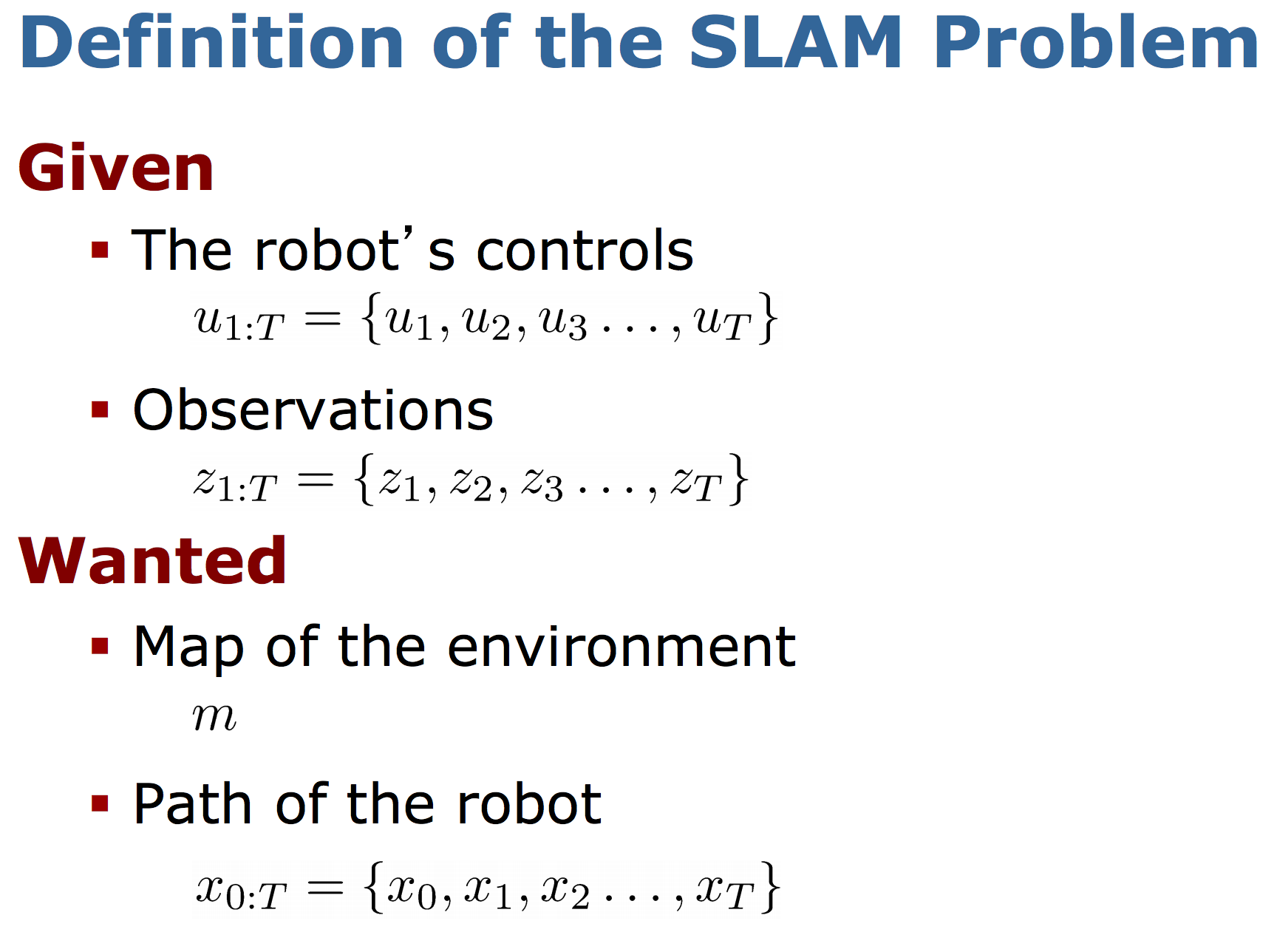 12
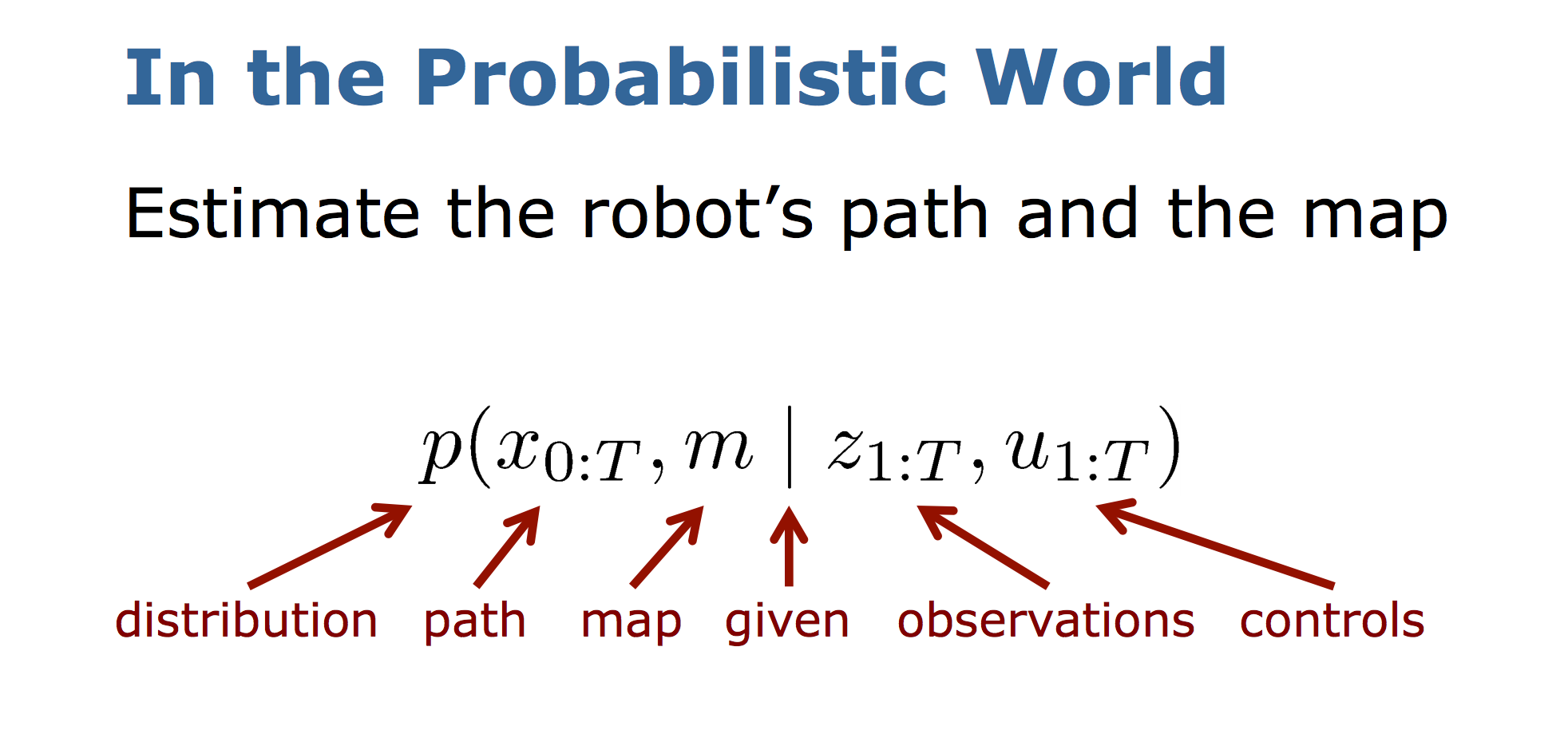 13
Graphical Model of Full SLAM:
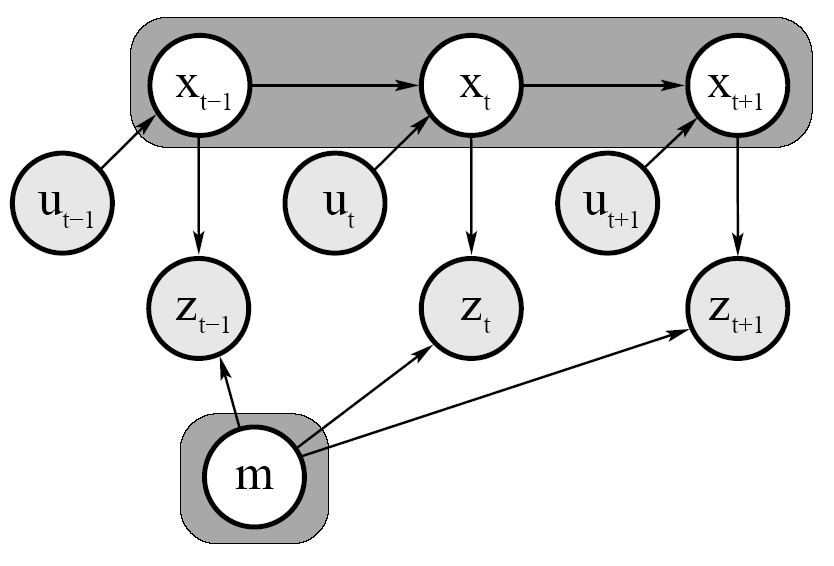 Arrows = influences
14
Graphical Model of Online SLAM:
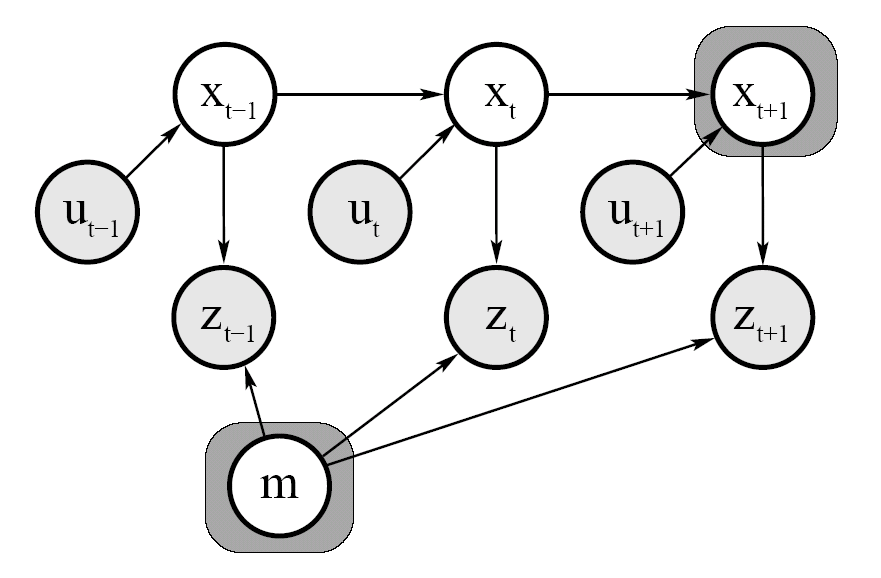 15
SLAM: Simultaneous Localization and Mapping
Full SLAM:


Online SLAM:

Integrations typically done one at a time
Estimates entire path and map!
Estimates most recent pose and map!
16
[Speaker Notes: Reason over all previous possible positions by integrating them out (marginalizing out previous poses)]
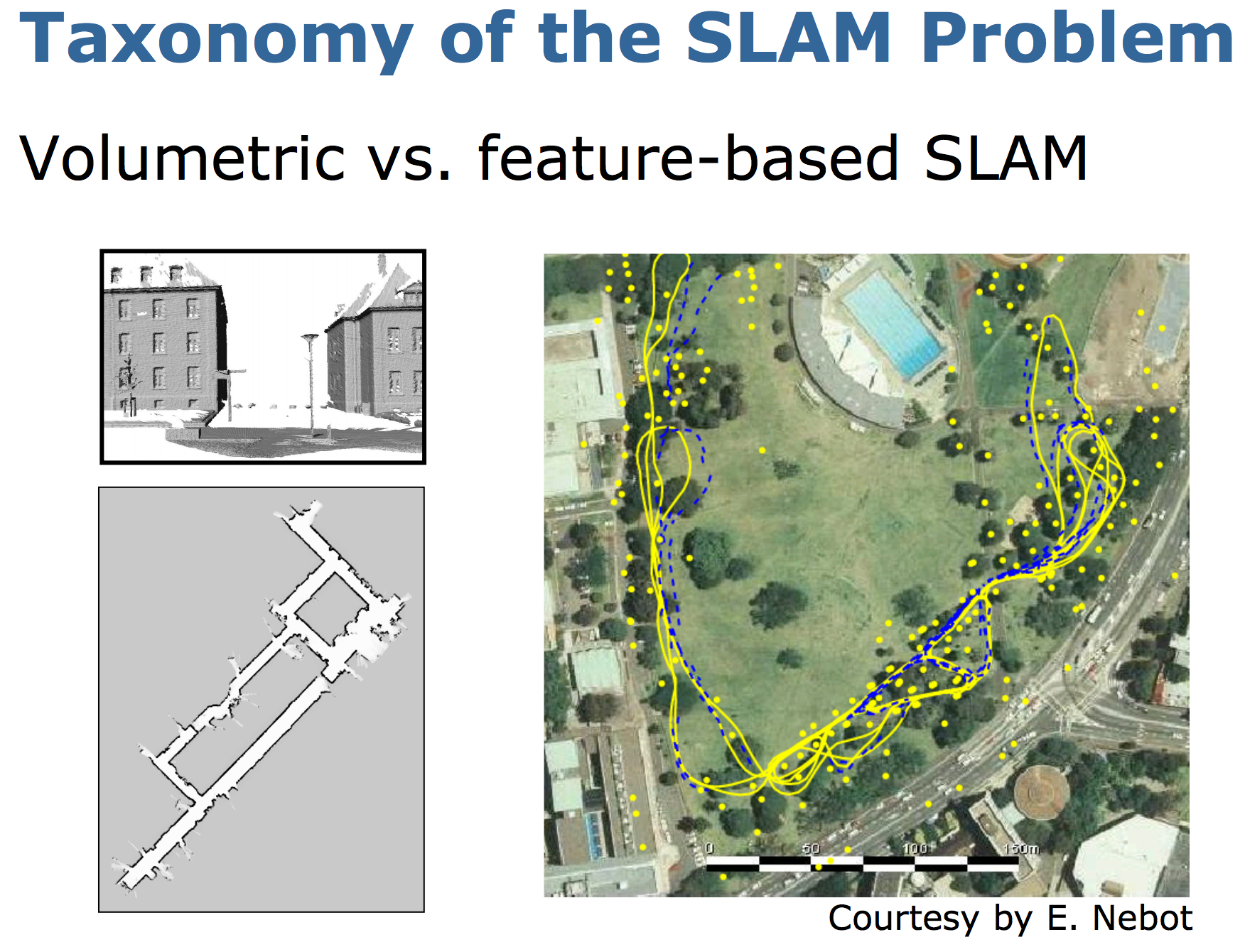 17
[Speaker Notes: Don’t represent everything
Able to tell features apart]
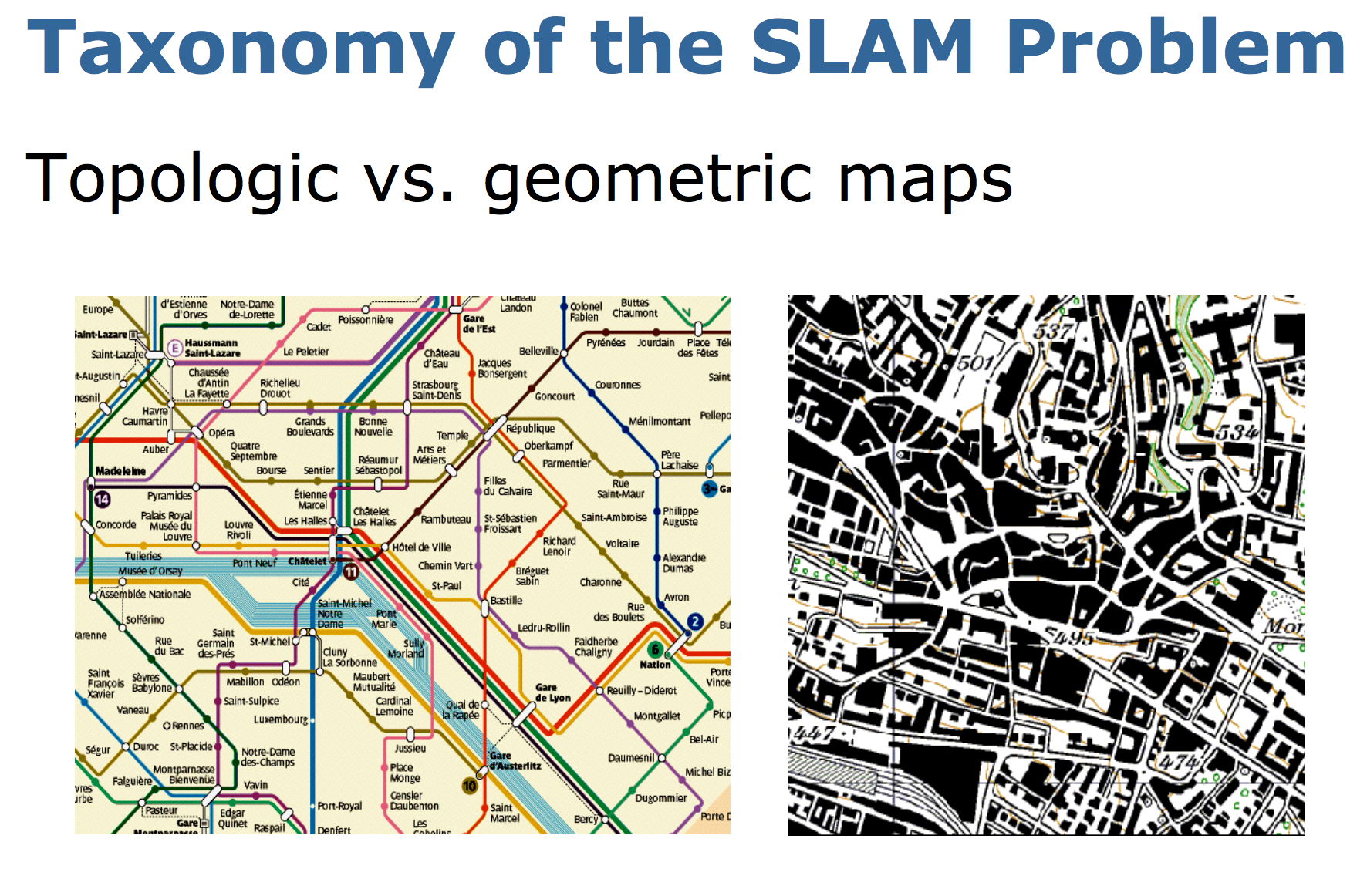 18
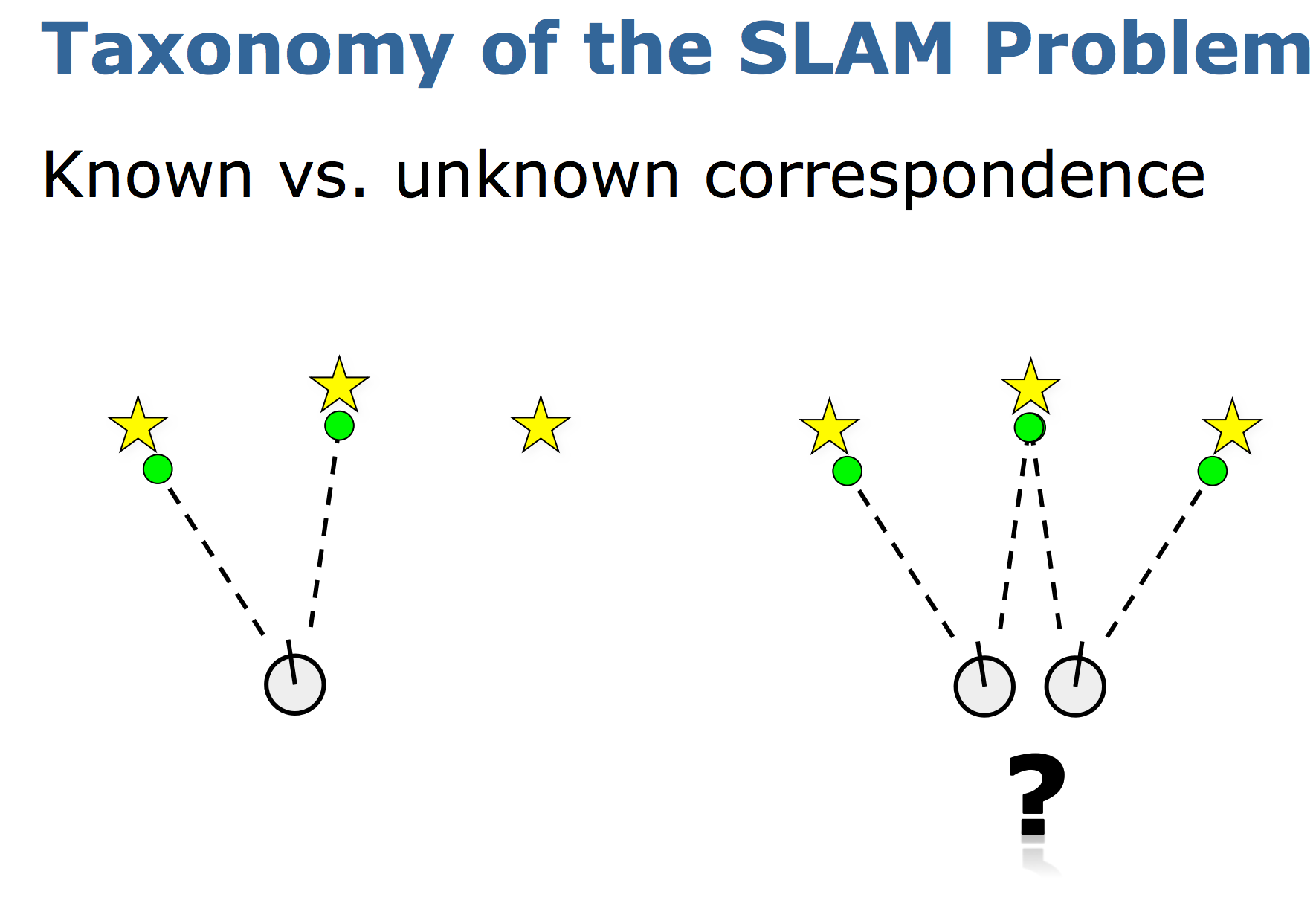 19
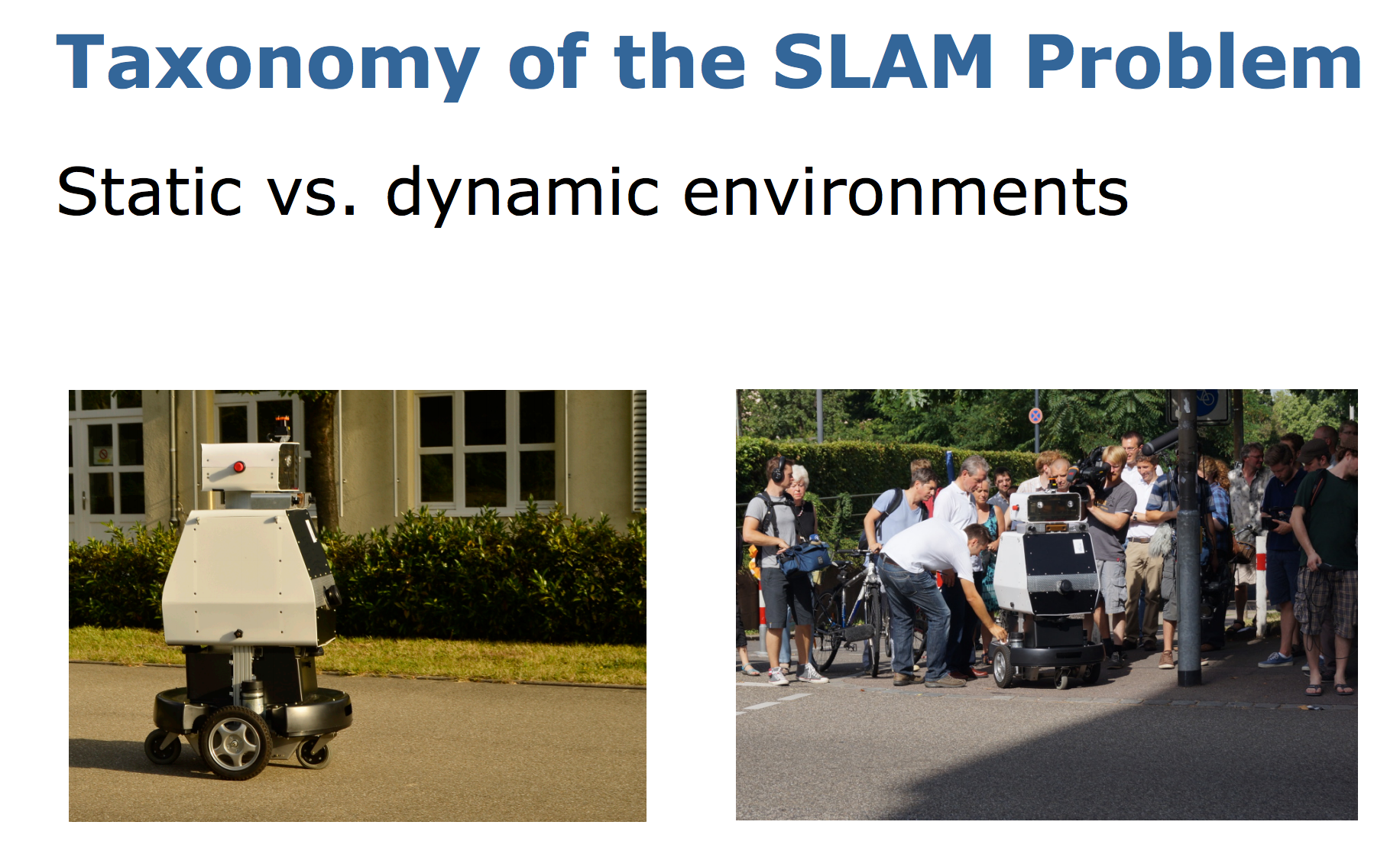 20
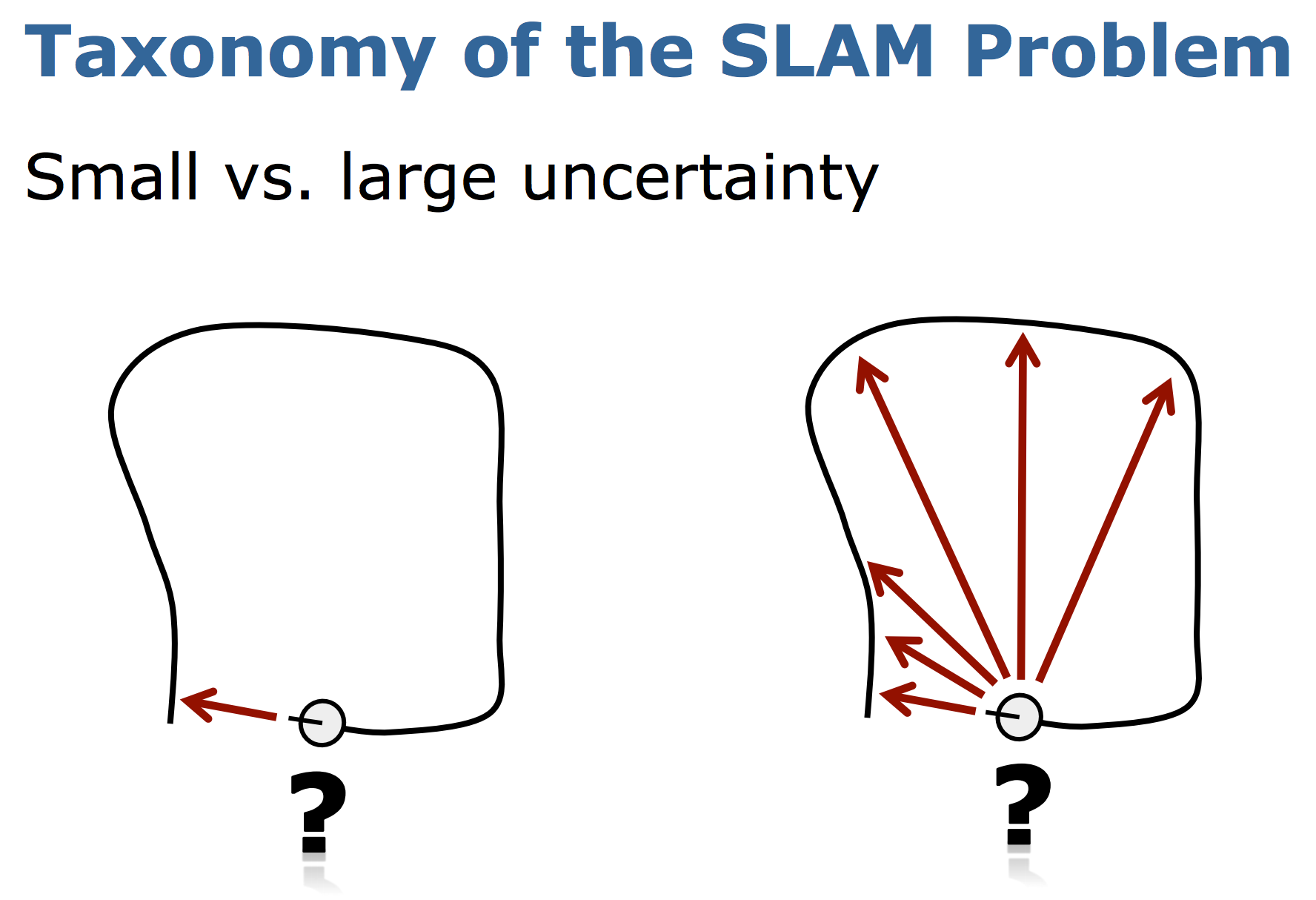 21
[Speaker Notes: # hypotheses, amount of error handled]
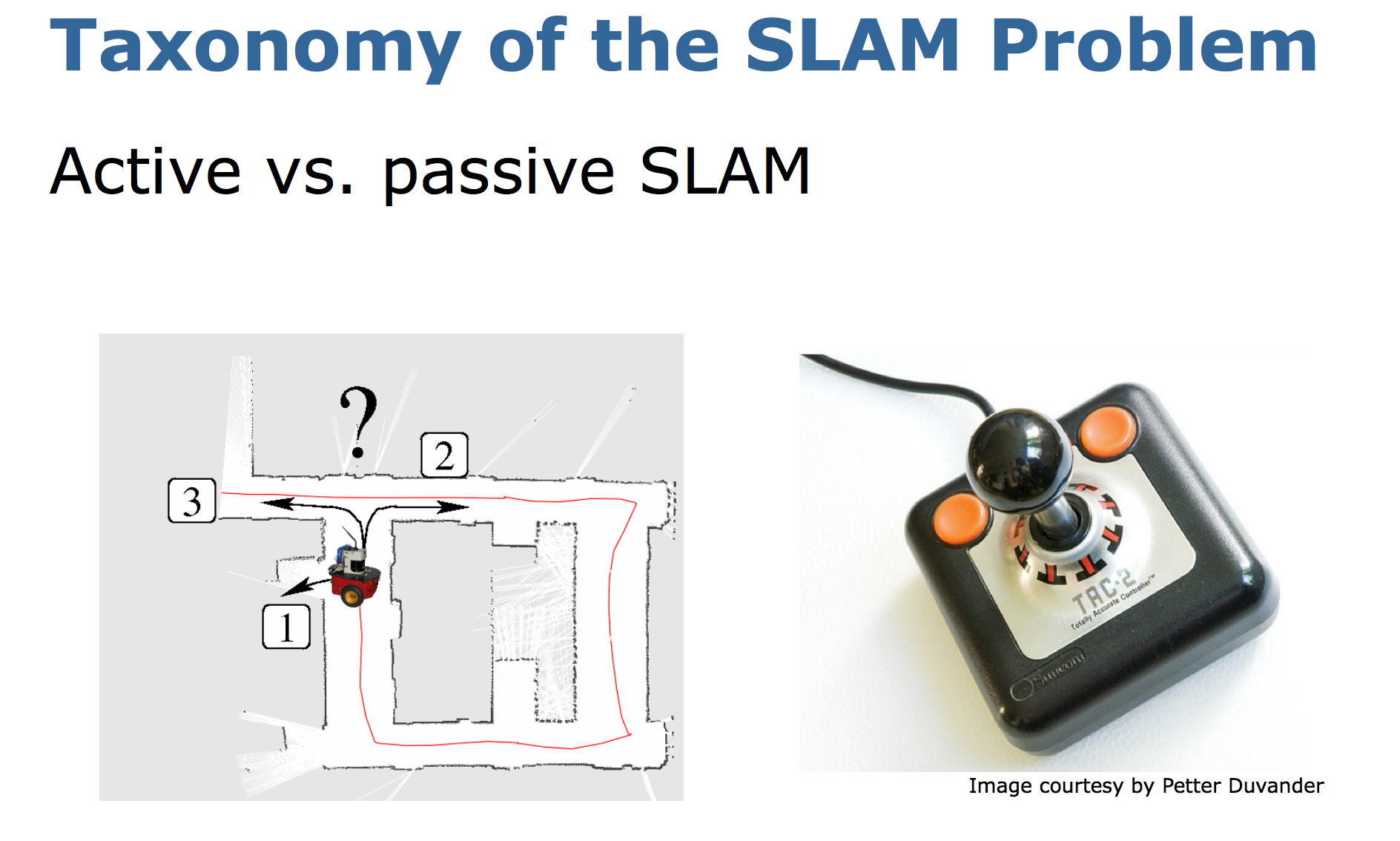 22
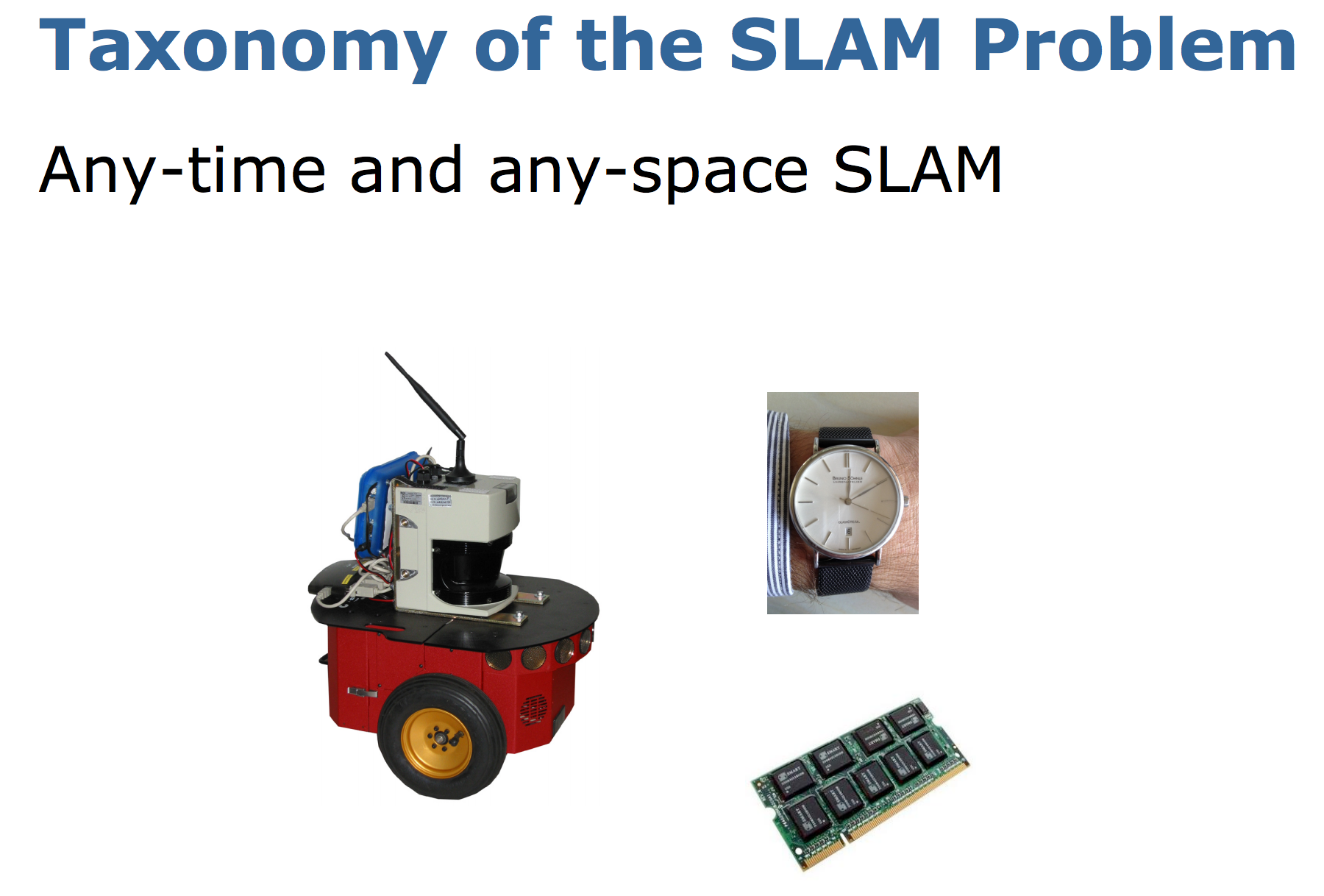 23
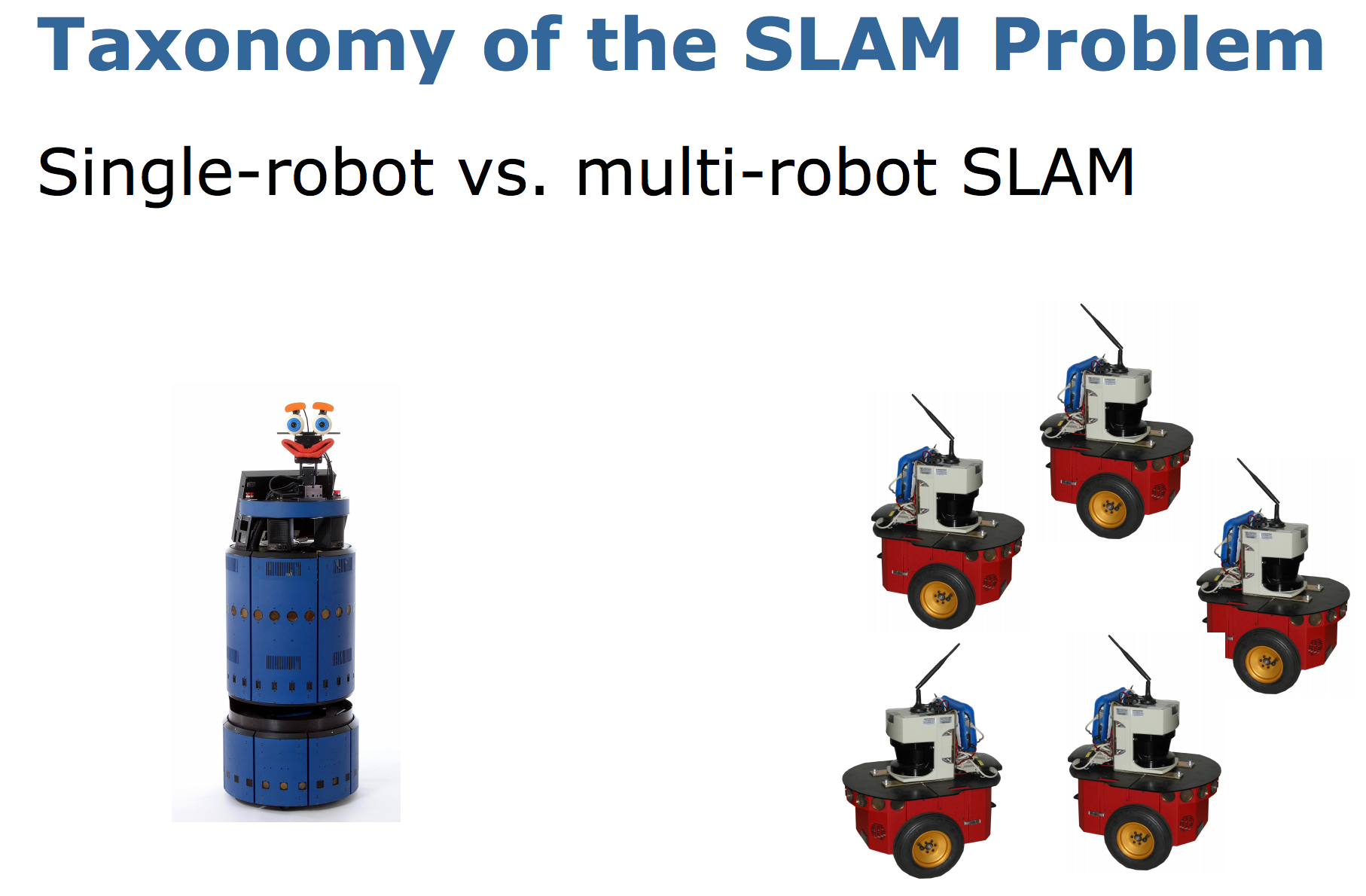 24
Kalman filter
Graph-based
Particle-based
25
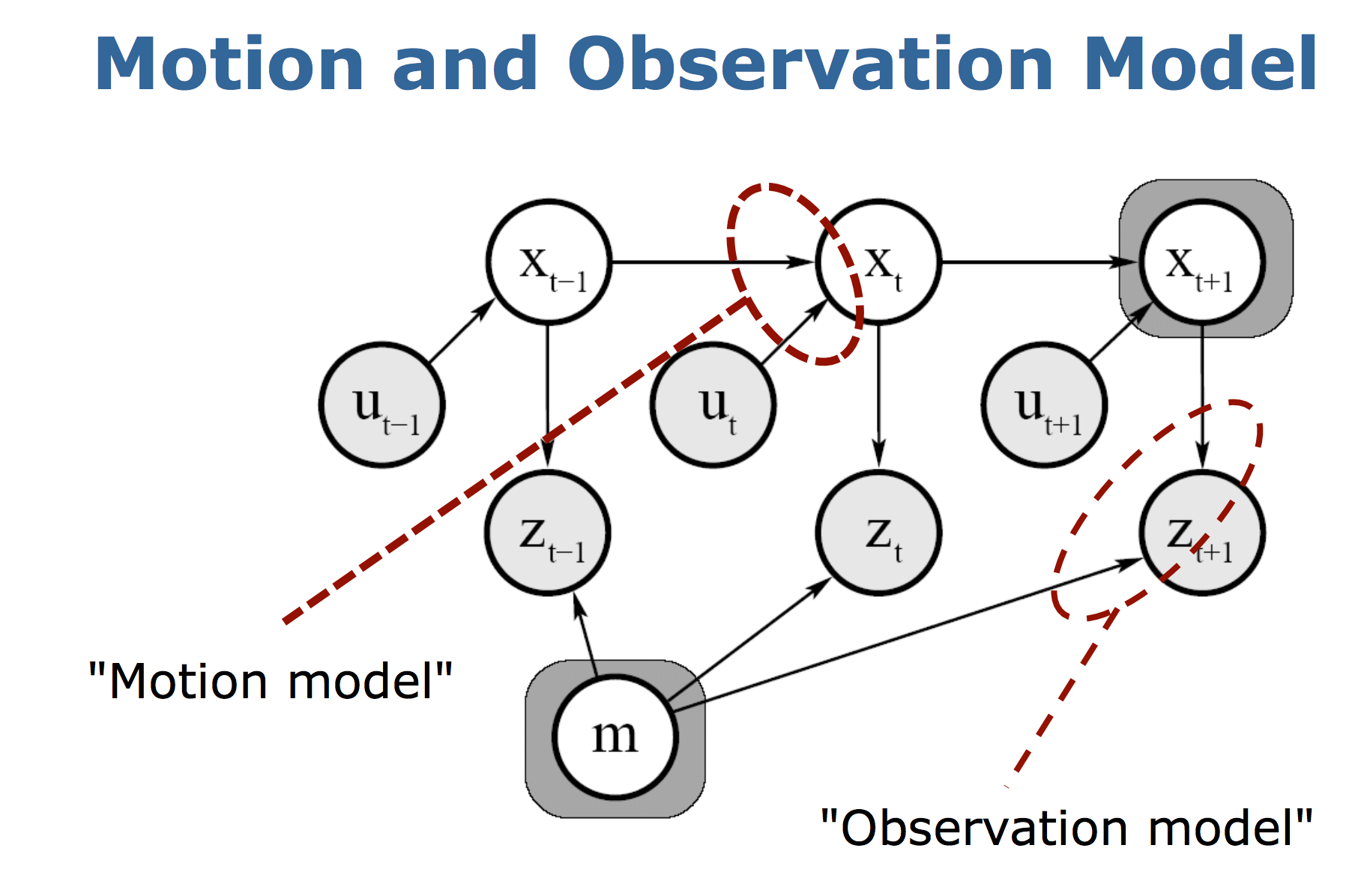 26
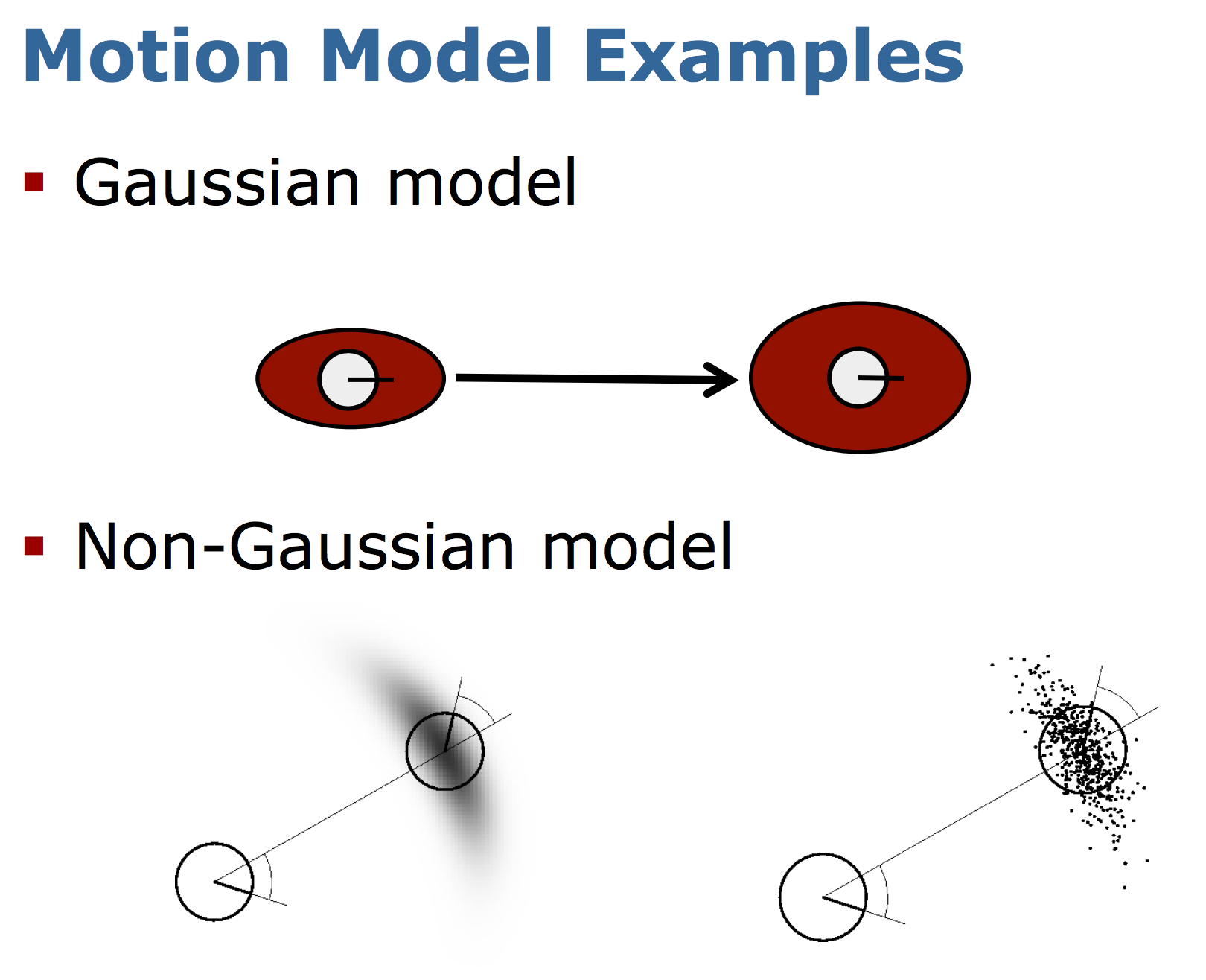 P(xt | xt-1, ut)
27
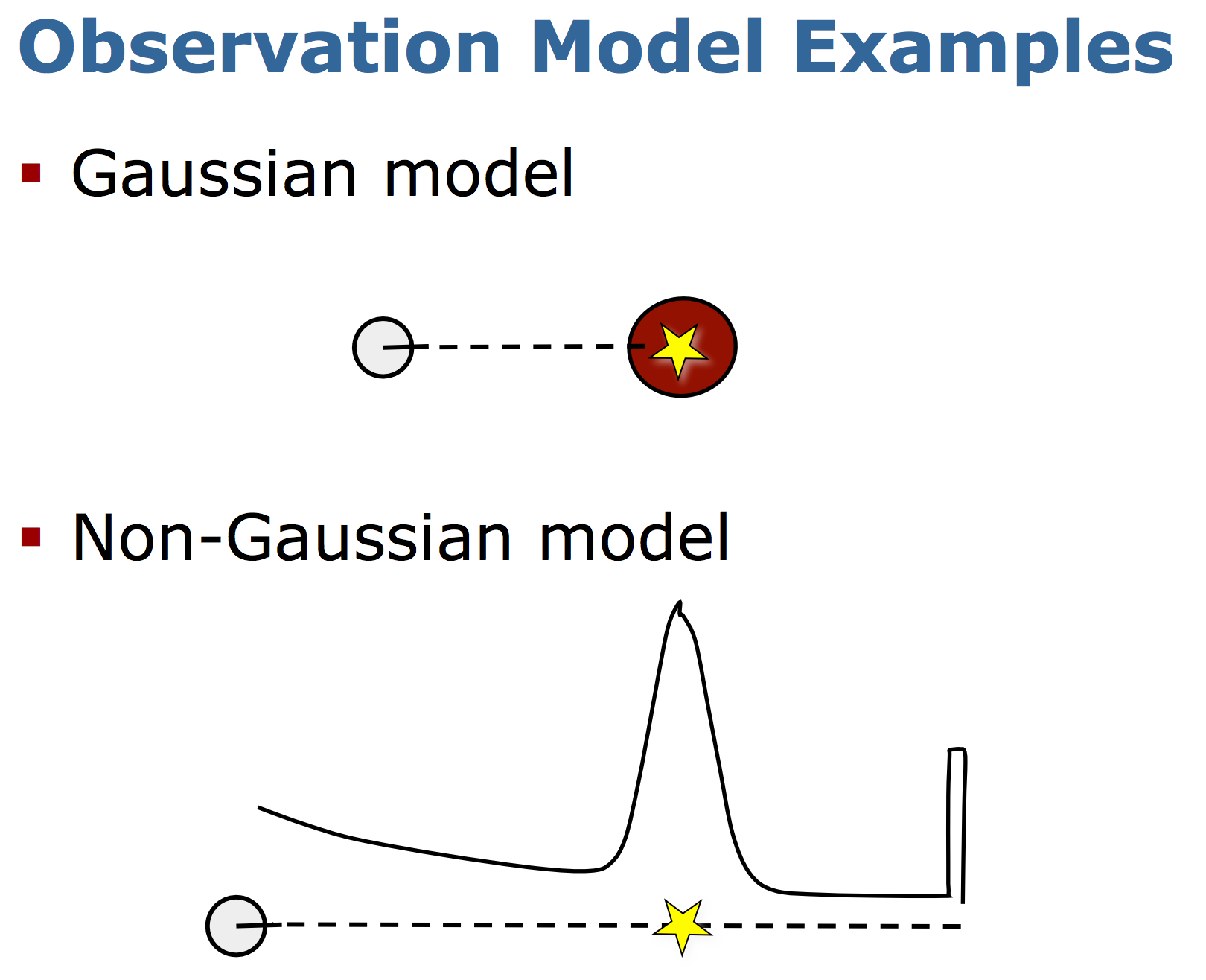 P(zt | xt)
28
Kalman Filter
μ’=μ+u
σ2’=σ2+r2
Move
Sense
Gaussian:
μ, σ2
Initial Belief